স্বাগতম
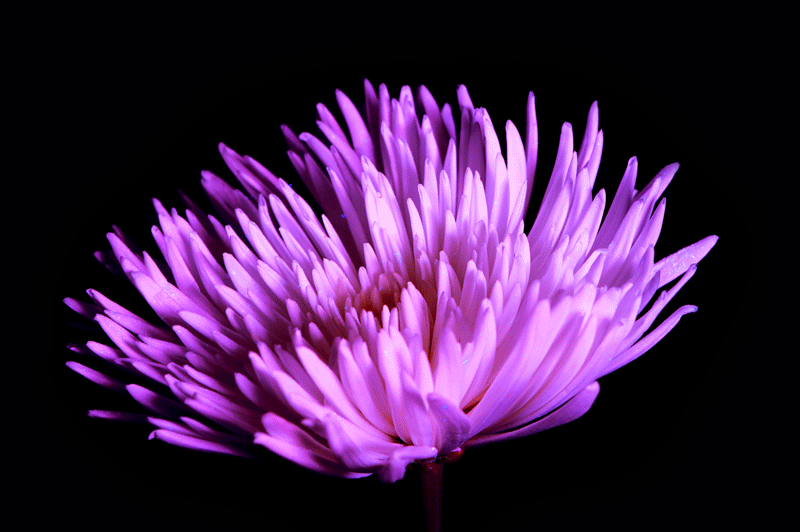 পরিচিতি
মোঃআমির হোসেন 
প্রধান  শিক্ষক
পাল্লা মাহবুব আদর্শ উচ্চ বিদ্যালয়,  
পাল্লা –চাটখিল –নোয়াখালী ।
মোবাইলঃ ০১৩০৯১০৭২৬১
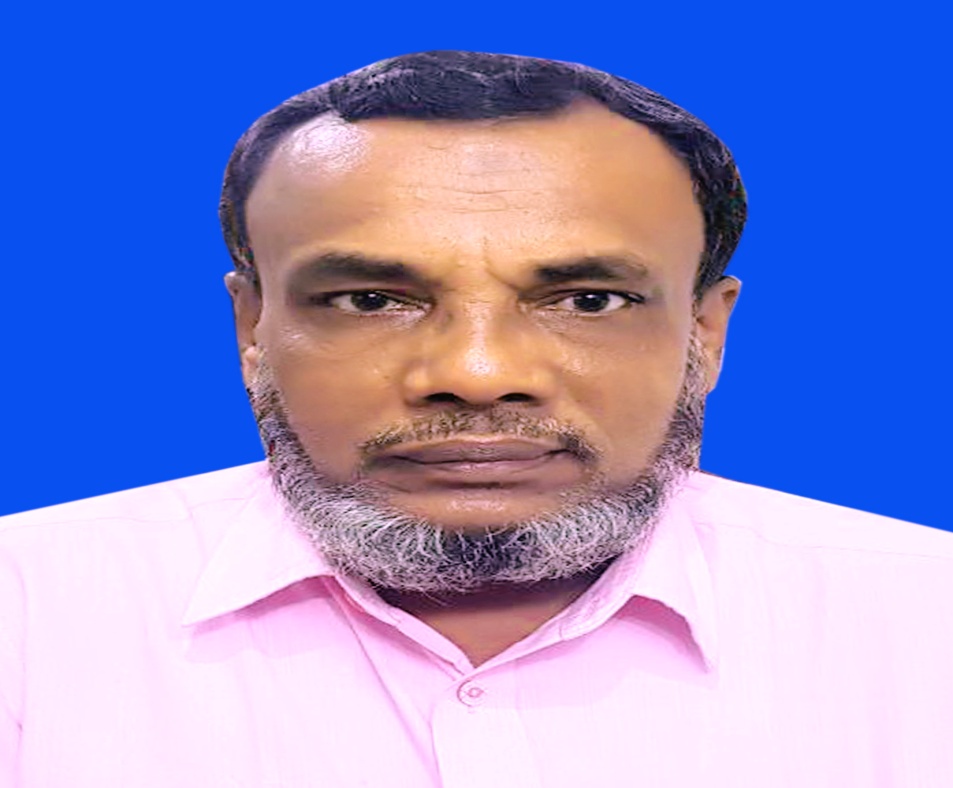 পাঠ পরিচিতি
শ্রেণিঃ			দশম
বিষয়ঃ	বাংলাদেশ ও বিশ্বপরিচয়
অধ্যায়ঃ	         ষষ্ঠ
সময়ঃ			৫০মিনিট
শিক্ষার্থীর সংখ্যাঃ	৪0 জন
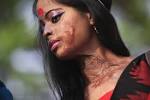 এসিড নিক্ষেপ
উপরের ছবিতে কী দেখতে পাচ্ছ?
আজকের পাঠ
নারীর প্রতি সহিংসতা
শিখনফল
১) নারীর প্রতি সহিংসতার প্রকৃতি বলতে পারবে ।
   ২) সহিংসতার কারণ উল্লেখ করতে পারবে ।
   ৩) নারীর প্রতি সহিংসতার প্রভাব ব্যাখ্যা করতে পারবে ।
   ৪) সহিংসতা রোধে করণীয় বিশ্লেষণ করতে পারবে ।
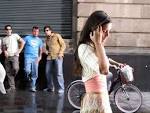 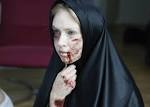 যৌন হয়রানি
এসিড নিক্ষেপ
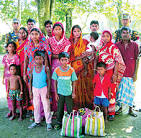 পাঁচার
উপরের ছবিতে কী দেখা যাচ্ছে ?
একক কাজ
১) কয়েকটি নারী সহিংসতার নাম বল ?
নিচের ছবিতে কী দেখা যাচ্ছে?
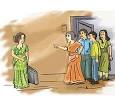 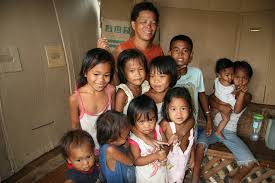 যৌতুক
দরিদ্র পরিবার
জোড়ায় কাজ
কী কারণে নারী নির্যাতন হয় ?
২) নারীর প্রতি সহিংসতা হলে ব্যক্তিগত জীবনে কী কী সমস্যার সম্মুখীন হবে লিখ ?
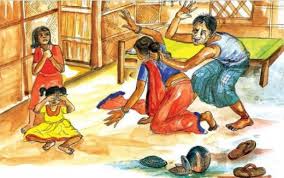 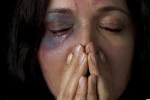 নির্যাতন
এসিড
ছবি দেখে কী বুঝতে পারছ ?
জোড়ায় কাজ
নারী নির্যাতন হলে পরিবারে শিশু ও নারীর উপর কী প্রভাব পড়বে।
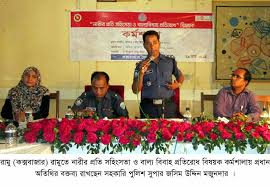 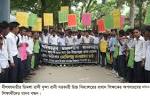 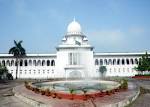 দলীয় কাজ
কর্ম পত্র
উত্তর পত্র
মূল্যায়ণ
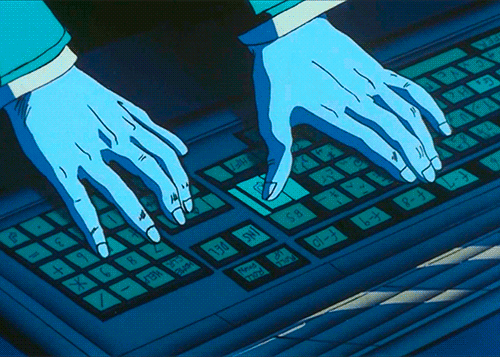 নারীর নির্যাতন প্রতিরোধে বাংলাদেশ সরকার চালু করেছে জা্তীয় হেল্প লাইন……?
খ ) ৯৯৯
ক) ১০২৯২১
গ ) ৩৩৩
গ ) ১০৯২১
মূল্যায়ন-২
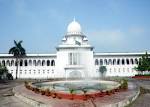 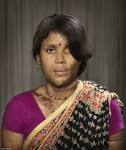 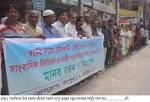 ক) নারীর প্রতি সহিংসতা কাকে বলে ?
খ) নারী ও শিশুরা পাঁচার হচ্ছে কেন ?-ব্যাখ্যা কর ।
বাড়ির কাজ
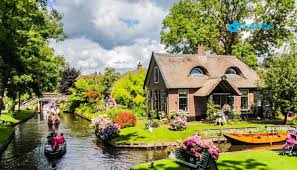 ১) নারীর প্রতি সহিংসতা প্রতিরোধে সমাজের করণীয় লিখ ।
ধন্যবাদ
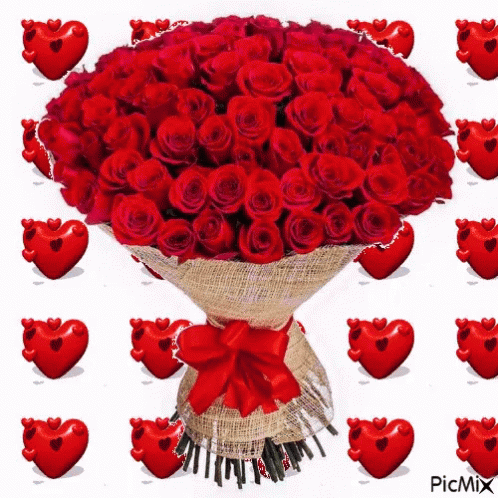